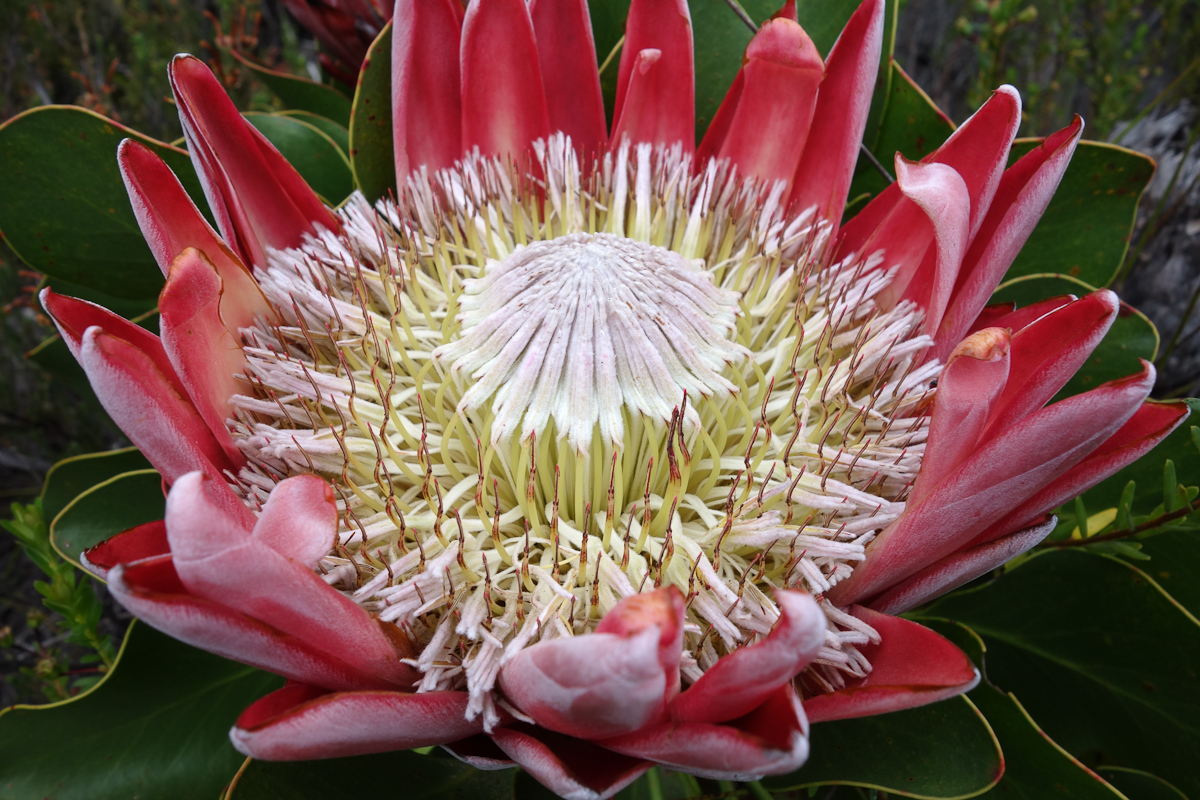 WELCOME
TEACHER’S  INTRODUCTION
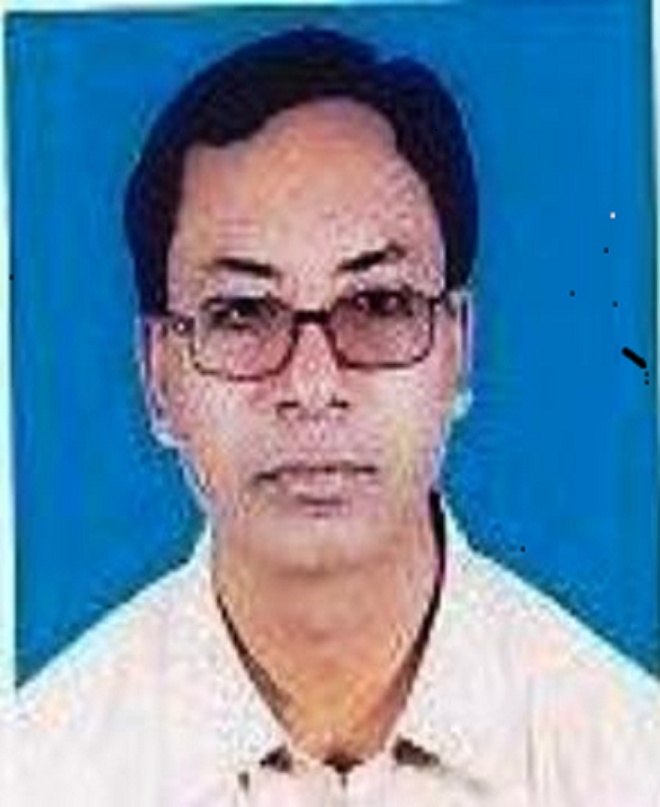 Md. Eunus AliLecturer in EnglishSyedpur Bazar Fazil MadrasahNabigonj, Habigonj.
Mob: 01720-075156
Going home
the girl started
crying
to get sympathy of
her beloved mother
Does not finish the sentence
finish the sentence
Does not finish the sentence
Does not finish the sentence
Does not finish the sentence
So principal verbs are of 2 kinds:----

Finite Verb (The verb completes the 
       sentence itself is called finite verb)
2. Non-finite Verb (The verb does not 
     complete the sentence itself is called 
     non-finite verb)
Today’s Lesson
Non-finite
Learning Outcomes
After the lesson the SS will be able --------
Know the definition of non-finite
Know the classification of non-finite
Know infinitive
Know participle
Know gerund
3 Non-finite Verbs :

Infinitive
Participle
Gerund.
Infinitive
To + Verb base form
To + Verb base form when it 
does not complete the sentence
Infinitive comes 2 form:--
To infinitive form
    He wants to go there
2.  Zero/bare infinitive form
     He can go there
5 Functions of infinitive:---
1.  Subject of a verb:
         To err is human beings
2.  Direct Object of verb:
         He wants to play
3.  Subject Complement:
        He has to go there
4.  Adjective:
        To eat food is essential
5.  Adverb:
        He came to see me
Participle
Participles are verb form that ends in- ing/ed/
en/d/t but function as adjective and verb.
Participles have 2 positions:
Before Noun
    I saw a flying bird in the sky.
2. After be verbs
    The is flying in the sky
Classification of Participle
Participles -3 kinds
1. Present Participle: Present Participle is a verb
     form that ends in ing but function as adjective.
                He rides on a running horse.
2. Past Participle: Past Participle is a irregular verb form
       that ends in ed/en/d/t/n but function as adjective.
           He sits on the broken bench.
3. Perfect Participle: Having + verb past participle
      form is called perfect participle.
                Having forgotten him I went out
Gerund
Gerunds are verbs that ends 
in-ing and function as noun 
and verb.
Swimming is a good exercise.
5 Positions of gerund
1. Subject: Walking makes a man strong
2. Direct Object:  Rahat likes playing.
3. Indirect Object: She teaches us dancing
4. Object of Preposition: Rahat talks about reading
5. Predicate Noun: Her job is Speaking
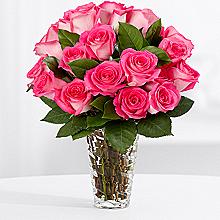 Thank You
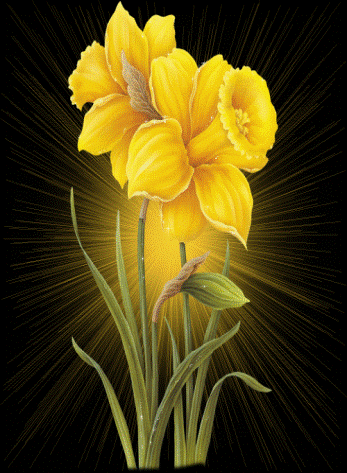 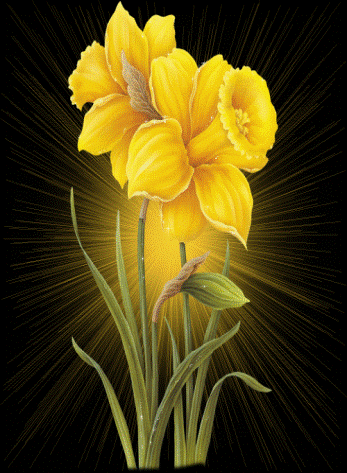